Restaurangchansen 2023
Hej nu finns det möjlighet att sälja Restaurangchansen.
Detta är absolut inget tvång att sälja, men det är en kanon möjlighet att få in pengar till cuper eller vad man kan tänka att laget skulle vilja göra. Kanske en äventyrs resa någonstans. Det är bara fantasin som sätter stopp. Det skall vara grupp relaterade aktiviteter eller aktivister inom handboll etc.

Appen kostar 300:- (Pappershäftet är avskaffat)  Lagets förtjänst är 150:- Vi har nästan full retur rätt

Ni mejlar  ert lags beställning senast XXXXXXX till Bernt
Ni kan hämta beställda häften hos Bernt från Datum XXXX

I detta utskick finns även en beställnings lista ni kan lägga på arbetsplatser, knacka dörr i grannskapet även här ä det fantasin som sätter stopp

Frågor och undringar Ring 0705740395 eller bernt.eriksson@ifkbankeryd.se
Restaurangchansen i hela Sverige som erbjuder rabatter på restauranger, butiker, nöjen och fine dining.
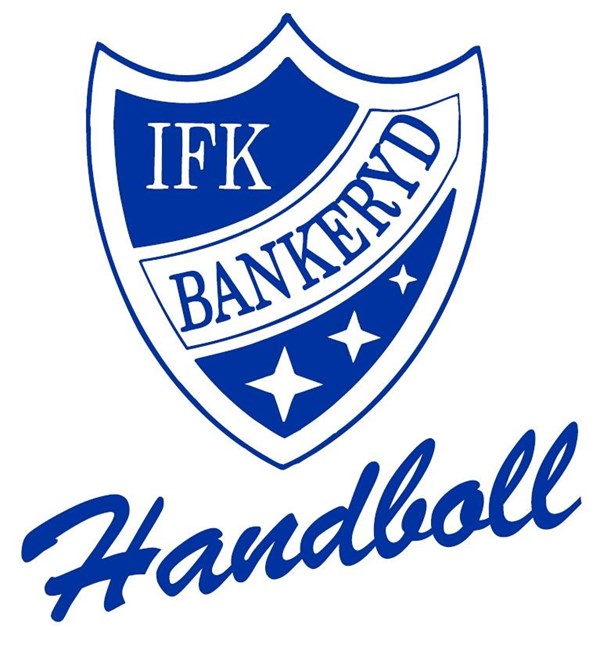 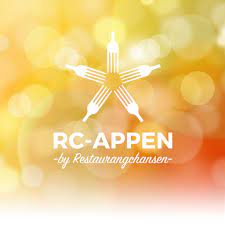